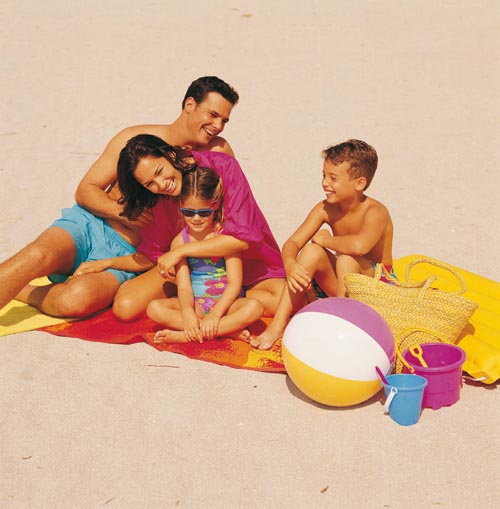 Обобщение опыта по теме : «Формирование у старших дошкольного ценностного отношения к семье».
.
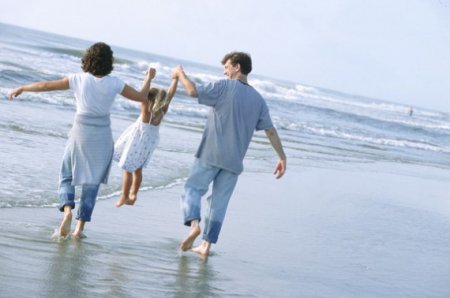 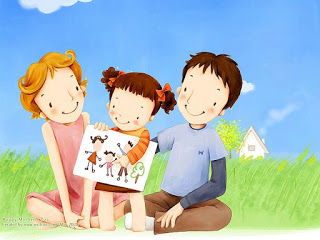 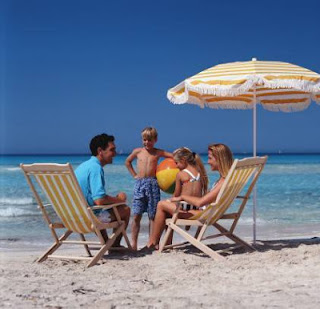 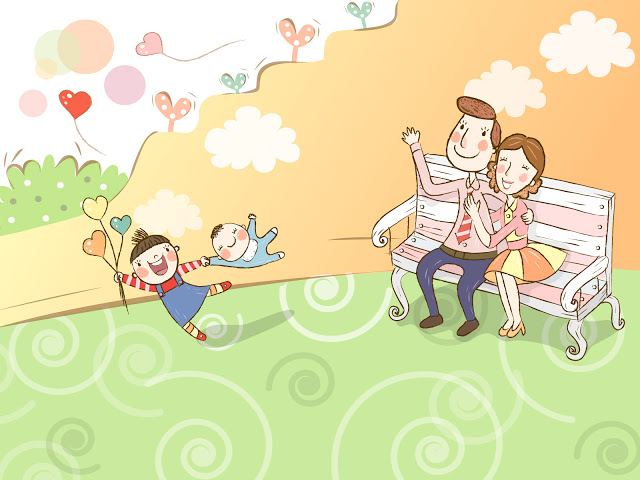 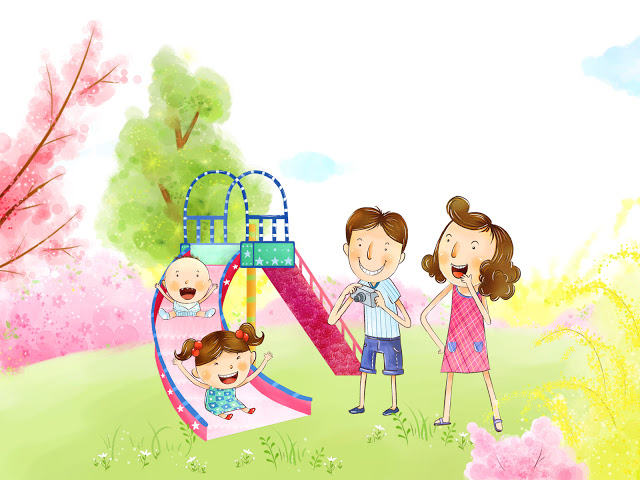 Цель: определить условия формирования ценностного отношения к семье в старшем дошкольном возрасте, признать приоритет семейного воспитания.
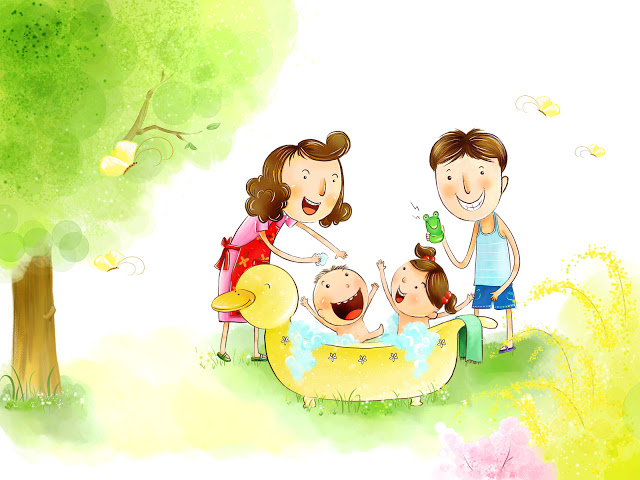 Объект исследования: социализация  дошкольников в семье.
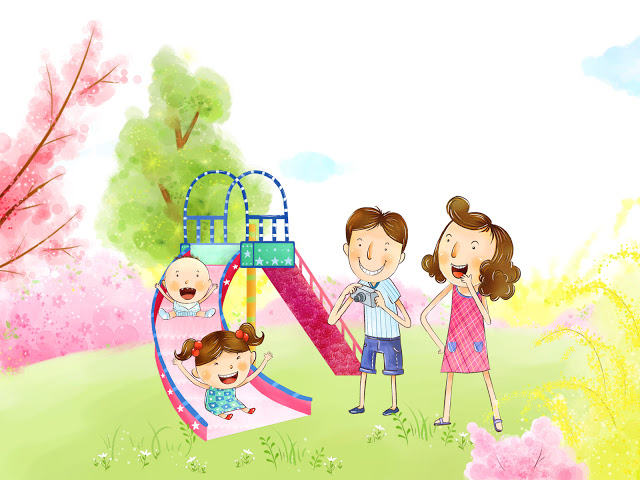 Предмет исследования – процесс формирования ценностного отношения к семье в старшем дошкольном возрасте.
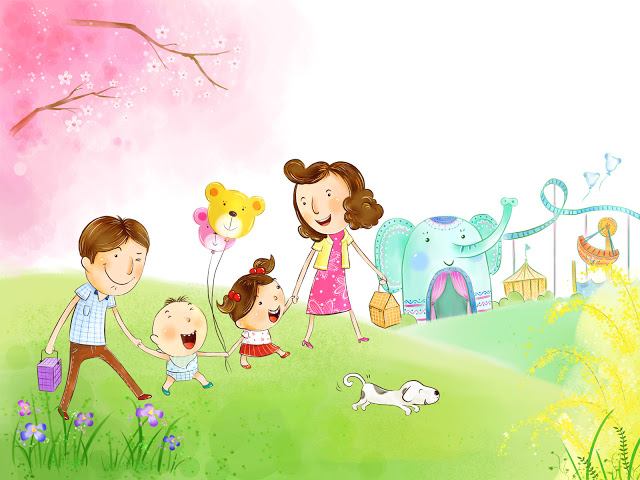 Задачи исследования: 
– рассматривать воспитание и развитие детей не как свод общих приёмов, а как искусство диалога с конкретным ребенком и его родителями;
регулярно в  процессе индивидуального общения с родителями обсуждать все вопросы, связанные с воспитанием и развитием детей;
- проявлять такт, деликатность, понимание.
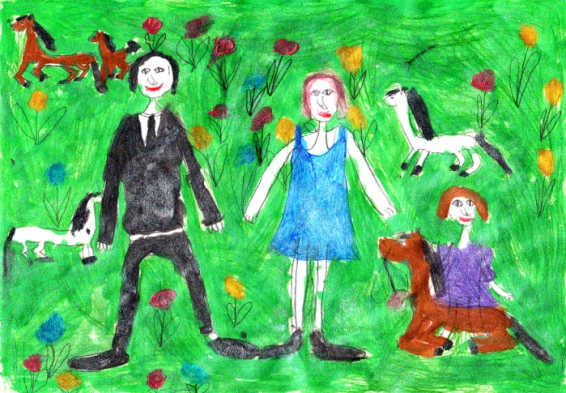 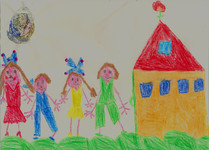 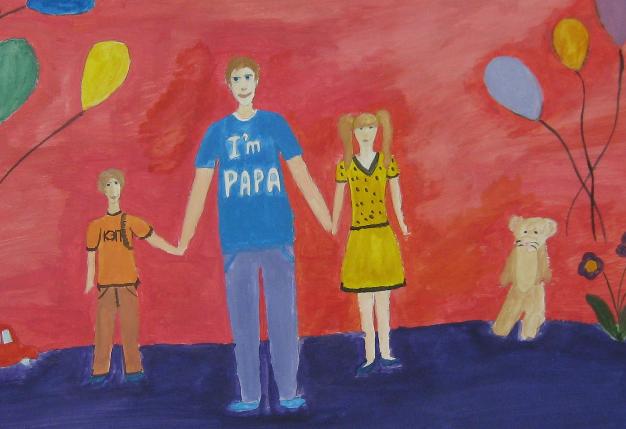 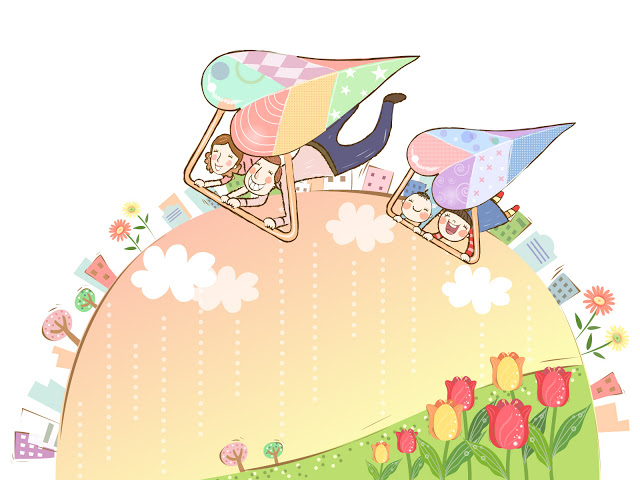 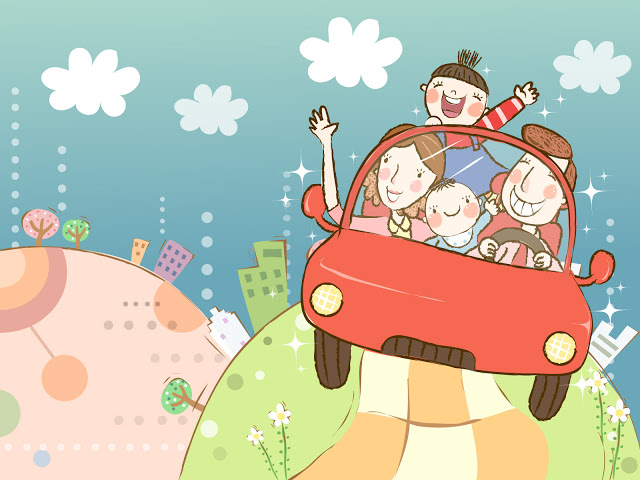 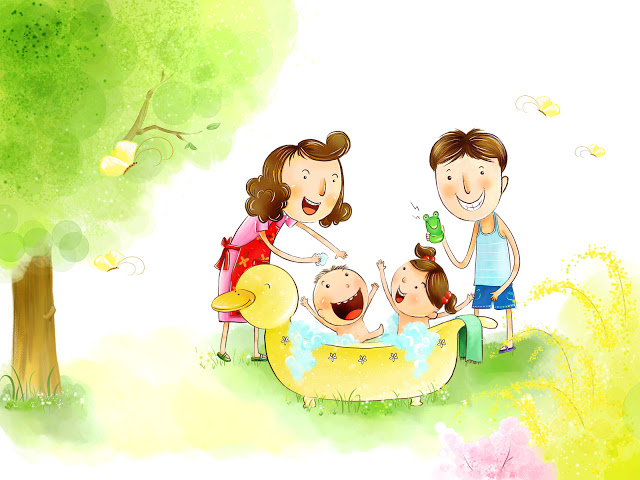 Примерная структура занятий подготовительного этапа:
Начальная дискуссия.
Знакомство с проблемой.
Анкетирование родителей.
Беседа.
Примерная структура занятий основного этапа:
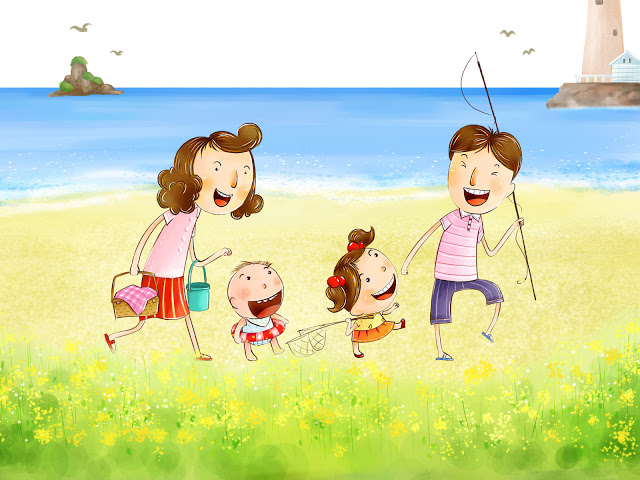 Знакомство взрослых с основными правилами поведения в проблемной ситуации.
Тестирование родителей.
Решение педагогических задач.
Домашнее задание.
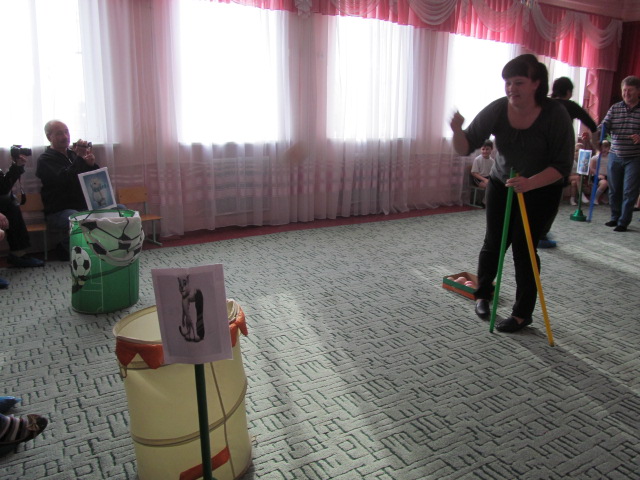 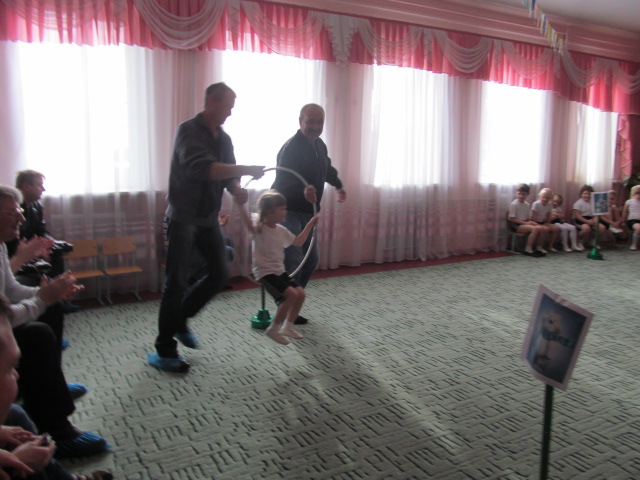 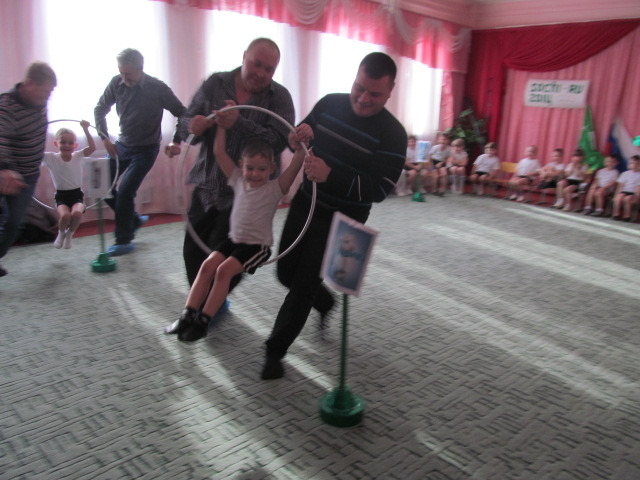 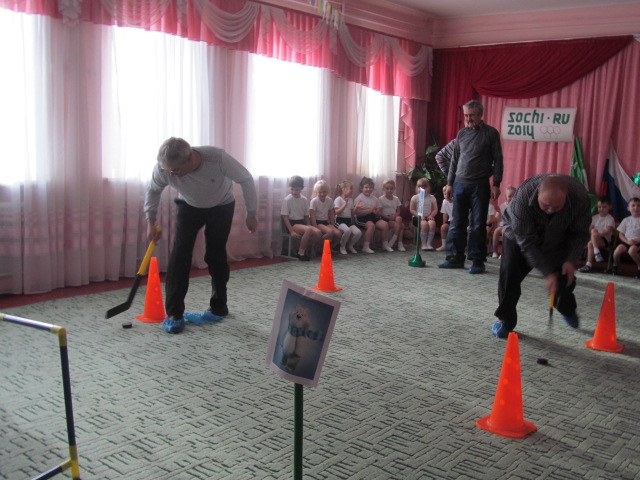 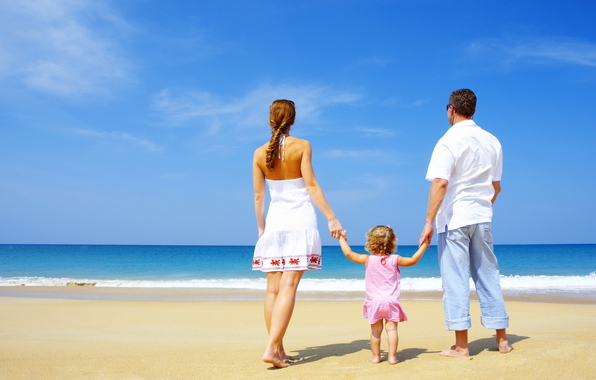 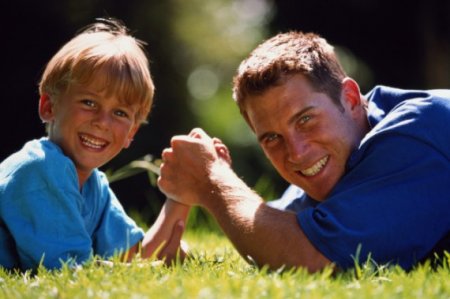 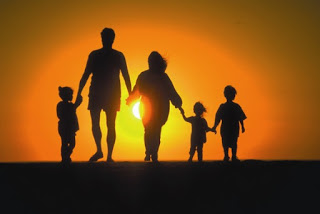 Спасибо за внимание!